POLAR DATA: MOVING ON FROM IPY
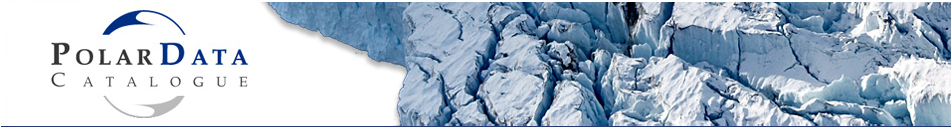 IPY 1 1882
CCIN 2002
PDC/DACN
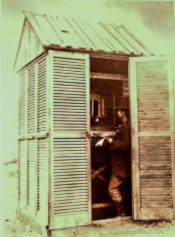 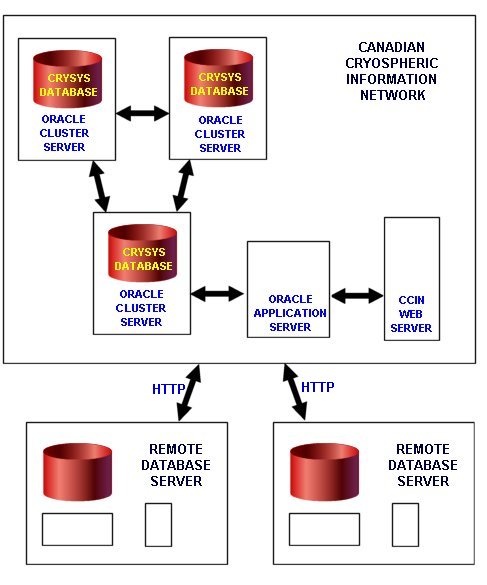 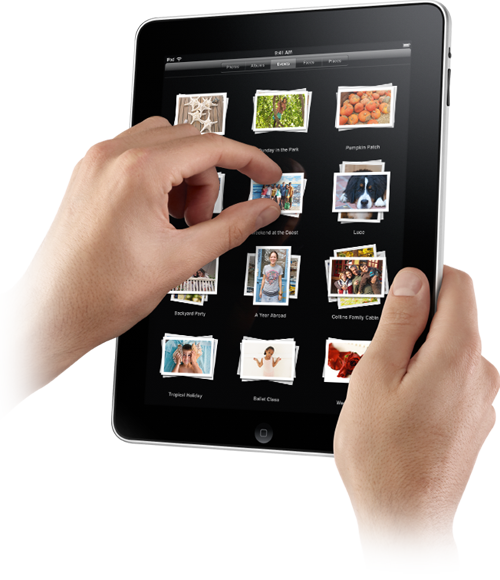 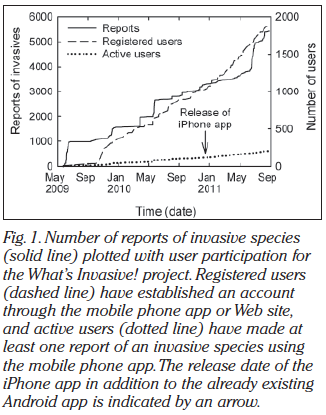 Using Mobile Phones
 to Engage
Citizen Scientists 
in Research
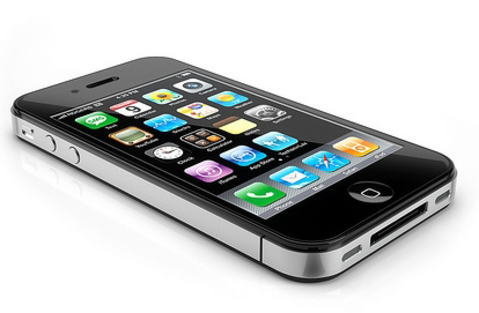 Eric A. Graham, Sandra Henderson, and Annette Schloss, Eos, Vol. 92, No. 38, 
20 September 2011
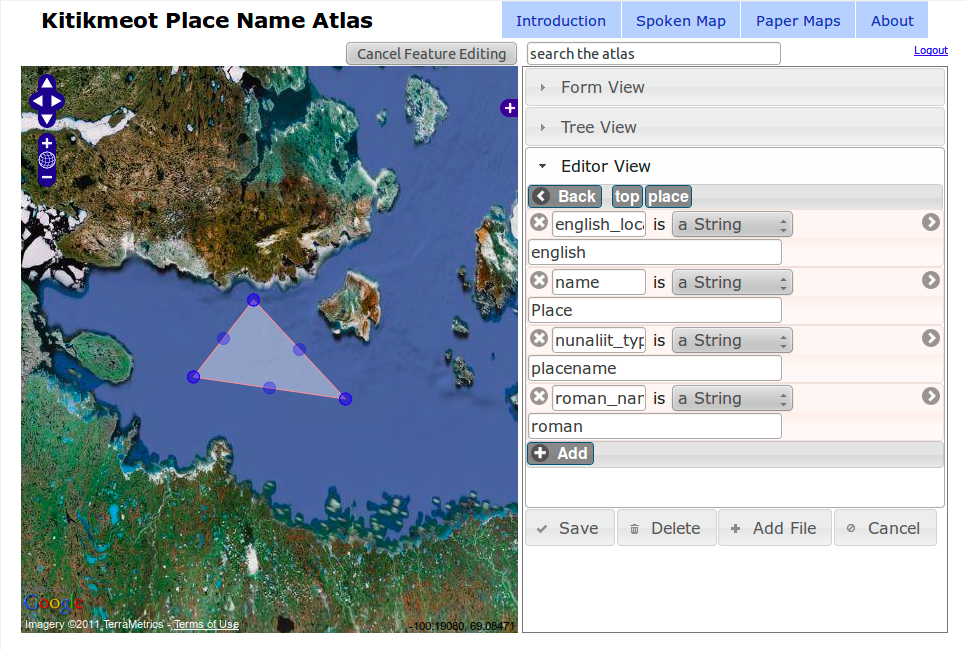 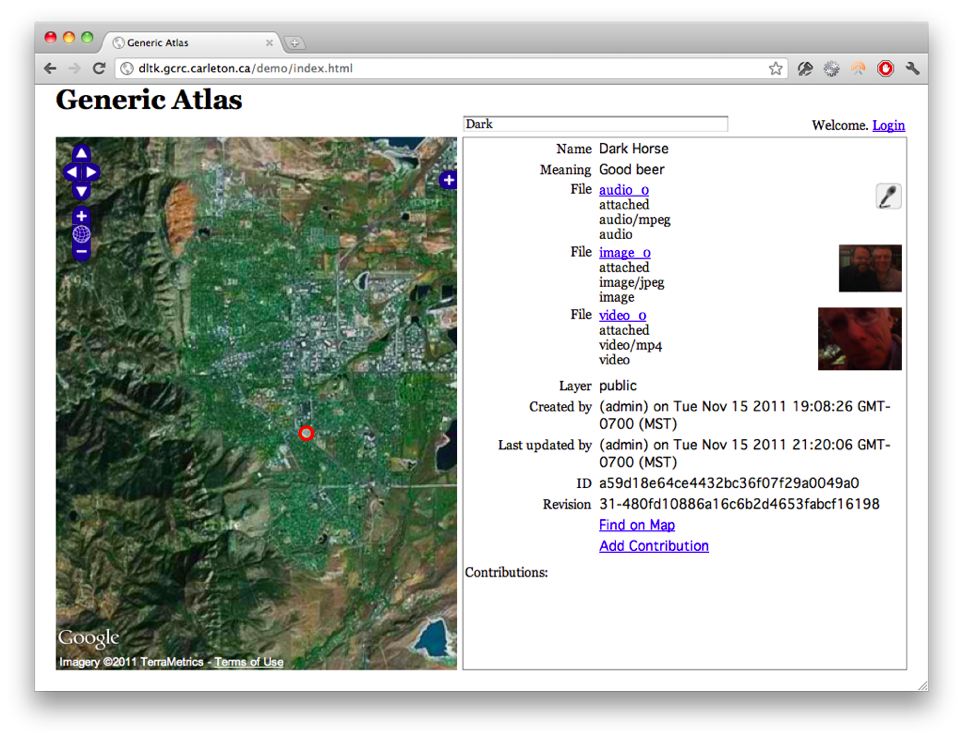 THE FUTURE OF POLAR INFORMATION MANAGEMENT - CHARS
Global and local Information in your pocket
Data translated
 into useful information
Streaming data 
from remote 
instrumentation
Arctic Informatics Hub
Partnerships with 
many data 
networks
Preservation in long-term access
Enlightened Citizens as Scientific Collaborators
Belmont Forum ?
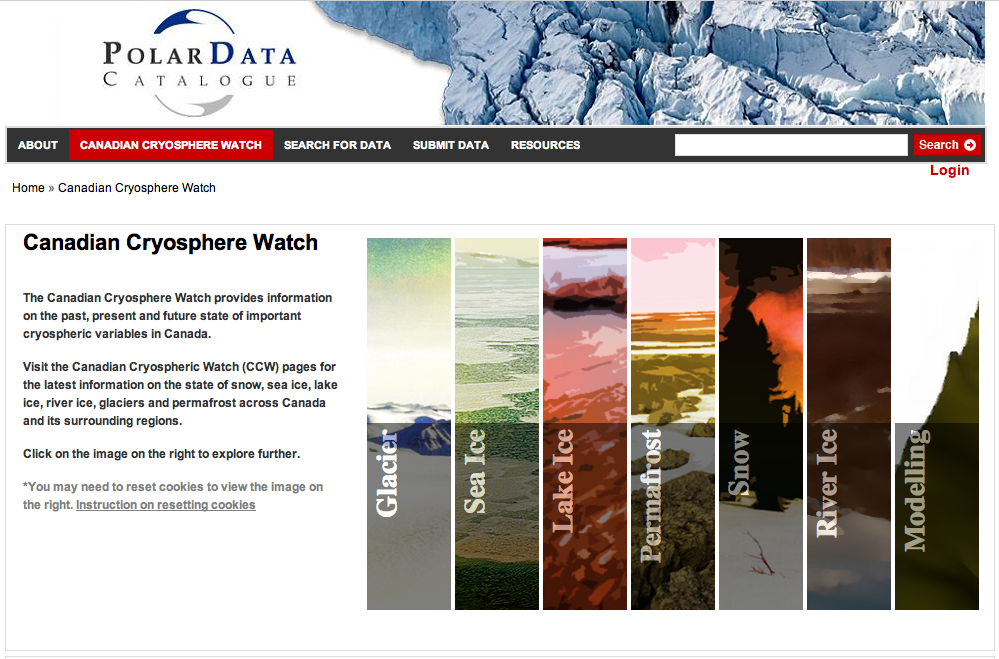 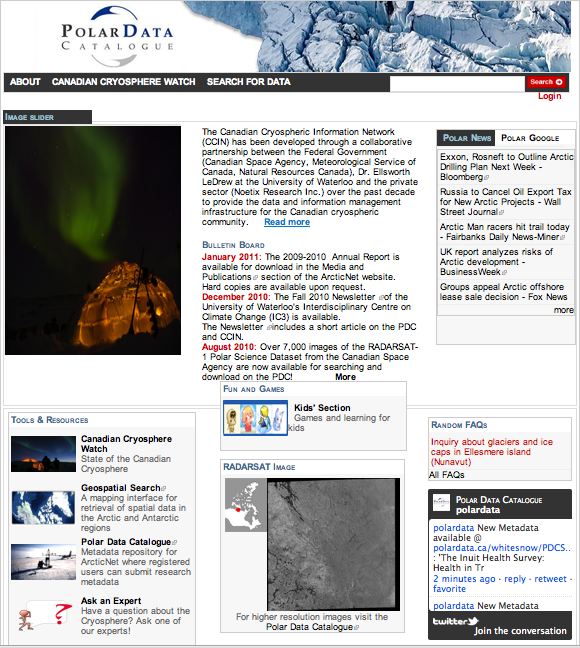 FROM DATA TO INFORMATION TO ACTION
User involved from the beginning
‘Success for GEOSS could be achievement of a set of targets for which the users feel ownership’
Decision makers need data (information) pull capability
Co-design, Co-development, Co-production:
If useful for fisheries, fisheries must be at the table from the beginning
Building a User-Driven GEOSS
Re-energize the Communities of Practice
Part of governance process within GEO
The Social and Methodological ‘Glue’
Prevent the tasks from being silos
Spectrum of Users – novice to expert
Adapt process to needs of community

Data and information provided by users and accessible by the users
Sustainable development is a result of decisions by USERS in the planning process